CDE ANNUALINSPECTION
Brian Vasina
Vasina_b@cde.state.co.us 
CDE Transportation Unit
(303) 866-6655
Inspection Program
Vehicle Inspection Program 

This program is established to ensure reasonable and adequate standards of safety and inspection of vehicles used to provide transportation and support student programs. The CDE Transportation Unit shall be responsible for administering and monitoring this inspection program to ensure compliance. 

The emphasis of ALL vehicle inspections is "SAFETY"
2
Certification
This certification ensures that the Inspector is knowledgeable of 1 CCR 301-25 Colorado Minimum Standards Governing School Transportation Vehicles, 1 CCR 301-26 Colorado Rules For The Operation, Maintenance And Inspection Of School Transportation Vehicles, the requirements for record keeping, and that they have a general knowledge of how to conduct an actual vehicle inspection.
3
Technician Annual Inspection Guide
Vehicle Inspection Program
Inspection Requirements
Certification
Records/Documentation/Retention
Forms
Repair Procedures and Out of Service Criteria
1CCR 301-25 Colorado Minimum Standards (all years)
1CCR 301-26 Operation, Maintenance and Annual Inspection Rules
4
Inspection Requirements
A CDE Inspection Site Certificate is required at each facility, this must be posted at the facility.
CDE annual inspection must be conducted by a CDE certified annual inspector.
The annual inspection shall be documented and shall include at a minimum all fields listed on the CDE Annual Inspection and Preventive Maintenance Requirements Form (STU-26).
Annual inspection criteria of trailers shall include at a minimum all fields listed on the CDE Trailer Annual Inspection and Preventive Maintenance Requirements Form (STU-27). (Trailers pulled by transportation vehicles transporting students.)
5
Inspection Requirements
Annual inspection results shall be documented on the CDE Affidavit of Annual Inspection for School Transportation Vehicles Form (STU-25). A copy of the current Affidavit is maintained inside the vehicle and a copy is placed in the vehicle file 

During the annual inspection, all four wheels shall be pulled for full inspection of the foundation brake system. The three exceptions are:
6
Inspection Requirements
a. School transportation vehicles with less than 4,000 miles since the previous annual inspection shall have two wheels (one front and one rear) pulled different than those pulled for the previous inspection. 
b. School transportation vehicles equipped with a retarder meeting the specifications outlined in 1 CCR 301-25-R-33.00, shall have two wheels (one front and one rear) pulled which are different than those pulled for the previous inspection. 
c. Trailers pursuant to 1 CCR 301-26-R-12.11 shall have 50 percent of the wheels pulled different than those pulled for the previous inspection.
7
Inspection Responsibility
If personnel that are not certified as an inspector are assisting a certified inspector, these individuals may inspect vehicle components/systems provided the certified inspector they are assisting ensures that they are properly trained in the inspection procedures and the associated repair/out of service criteria. In such cases, the certified inspector remains responsible for the proper inspection of all items.
8
Penalties
4204-R-3.02 CDE shall revoke or suspend the certificate for a school transportation annual inspector, school transportation annual inspector hands-on testers or inspection sites under the following circumstances: 
3.02(a) A school transportation annual inspector, school transportation annual inspector hands-on testers or inspection site does not meet the requirements outlined in these rules. 3.02(b) School transportation annual inspections or hands-on tests have not been properly conducted. 
Any school district not in compliance with these rules and regulations shall not be entitled to any transportation fund reimbursement pursuant to Section 22-51-107, C.R.S. as amended.
9
Certification Requirements
6.02 School transportation annual inspectors shall meet or exceed the following requirements:

 6.02(a) The school transportation annual inspector shall be in possession of a valid driver's license with the proper class and endorsements for the size and type of vehicle(s) to be inspected. 

6.02(b) The school transportation annual inspector shall provide a Brake Inspector Qualification Certificate meeting the requirements of 49 CFR 396.25 to the school district or service provider.
10
Certification Requirements
6.02(c) The school transportation annual inspector shall have at least two years verifiable experience in the maintenance of light, medium or heavy duty vehicles.

 6.02(d) The school transportation annual inspector shall successfully pass the CDE initial hands-on performance test.

6.02(d)(1) A CDE certified school transportation annual inspector hands-on tester must proctor the hands-on performance test
11
Certification Requirements
6.04 If any of the above requirements become invalid, the annual inspector certificate is invalid until the requirement(s) is made valid. 

6.05 If a school transportation annual inspector has an expired certificate, the certificate can be recertified as follows: 

6.05(a) If the certificate has been expired less than six months, then the CDE Annual Inspector Recertification Written Test is required.
12
Certification Requirements
6.05(b) If the certificate has been expired between six and 12 months, then the CDE Annual Inspector Qualification Written Test is required. 

6.05(c) If the certificate has been expired for more than one year, then both the CDE Annual Inspector Qualification Written Test and the CDE hands-on performance test are required.
13
Certification Requirements
6.02(e) The school transportation annual inspector shall successfully pass the CDE annual inspector qualification written test initially, and every three years thereafter pass the CDE annual inspector recertification written test. 

6.02(e)(1) A representative of the district or service provider, other than a school transportation annual inspector candidate, shall grade the written test.
14
Qualification Files
4.02 School districts and service providers shall maintain separate files for each school transportation vehicle operator, school transportation paraprofessional, and school transportation annual inspector with written documentation evidencing all listed requirements indicated in Rule 5.00, Rule 6.00 and Rule 7.00, as applicable. 

http://www.cde.state.co.us/transportation/guidelinesandregulations
15
Qualification Files
Required:
Current Copy of Operator License 6.02(a)
Brake Inspector Qualification Certificate meeting the requirements of 49 CFR 396.25 and 6.02(b)
Documentation verifying two (2) years of experience 6.02(c)
CDE initial hands-on performance test 6.02(d)
CDE Annual Inspector written test 6.02(e)
Suggested
Application for Annual Inspector Cert./Recert. Form (STU-20) 
CDE Certification letter & Recertification letters
Copy of current CDE Inspector Certificate.
16
CDE Forms
STU-13 CDE Annual Inspector Test Answer Sheet 
 STU-20 Application for CDE Annual Inspector Qualification or Recertification 
 STU-21 Hands-On Test Score Sheet 
 STU-24 CDE Brake Inspector's Qualification Certificate  meeting the requirements of 49 CFR 396.25
 STU-25 Affidavit of Annual Inspection for School Transportation Vehicles 
 STU-26 CDE Annual Inspection / Preventative Maintenance Checklist 11. STU-27 Trailer Inspection Checklist
Current forms can be found @ http://www.cde.state.co.us/transportation/transform.htm
17
EDAC Stamp
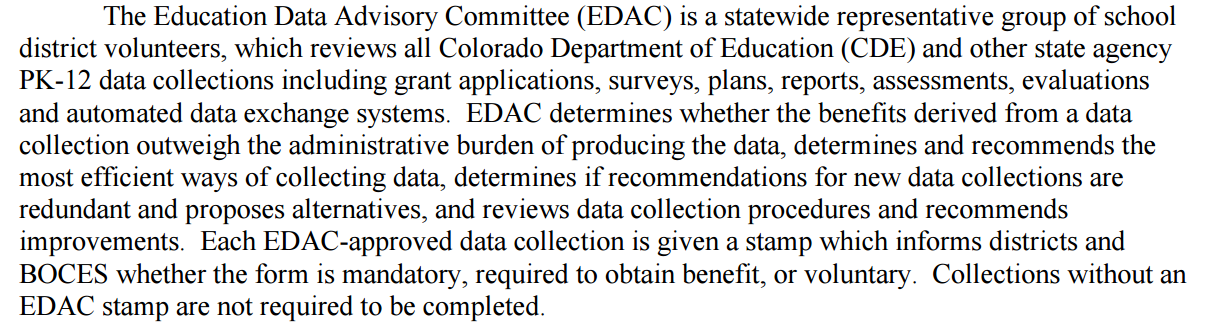 18
Record Retention
RECORD RETENTION REQUIREMENTS FROM THE STATE ARCHIVES RECORDS MANAGEMENT MANUAL FOR SCHOOL DISTRICTS
 Vehicle Maintenance File – to include but not limited to: 
a. Annual inspection form 
b. Vehicle repair form 
c. Preventive maintenance inspection form 

Retention Life of the vehicle or 10 years.
19
Record Retention
Annual Inspector Files that verify an inspector’s competence in certain areas.
a. Proper license and endorsements
b. Hands on score sheet 
c. Inspector written test 
d. Job history 
e. Brake inspector qualifications 

Retention Until inspector resigns, is terminated or retires.
Currently being revised. Keep records for 1 year after the inspector leaves employment
20
Study Materials
1. Introduction to the hands-on performance test. 
2. Guide for the Operational Check of Air System One Way Check Valves, Double Check Valve & SR-1 Valve
 3. Rules for the Operation Maintenance and Annual Inspection of School Transportation Vehicles 1 CCR 301-26 
4. Colorado Minimum Standards Governing School Transportation Vehicles 1 CCR 301-25
CDE School Transportation Technician’s Annual Inspection Resource Guide
21
CDE Written Test
The test questions are based on the Rules for the Operation Maintenance and Annual Inspection of School Transportation Vehicles 1 CCR 301-26 and Colorado Minimum Standards Governing School Transportation Vehicles 1 CCR 301-25
6.02(e) The school transportation annual inspector shall successfully pass the CDE annual inspector qualification written test initially, and every three years thereafter pass the CDE annual inspector recertification written test. 
6.02(e)(1) A representative of the district or service provider, other than a school transportation annual inspector candidate, shall grade the written test.
22
Hands-On Performance Test
The purpose of this test is to determine the applicant's knowledge of what areas to inspect and how the applicant would know if something did not meet inspection standards.
The applicant must know about the vehicle mechanics and be able to recognize components. 
The applicant must know if the bus being inspected is safe and meets inspection criteria established by the Colorado Department of Education. 
The applicant needs to verbalize all items, procedures, and criteria, to confirm to the tester what the applicant is inspecting.
23
Hands-On Performance Test
The applicant shall be allowed to use any reference available with the exception of the Introduction to the Hands- On Performance Test, Hands-On score sheet, or checklist.
 The CSPTA Reference Manual for School Bus Technicians, and service manuals are OK
 The CDE annual inspection form is recommended. 
The CDE School Transportation Technician’s Annual Inspection Resource Guide may also be used. (the section containing the Introduction to the Hands-On Performance Test must be removed or made inaccessible.)
24
CDE Website
http://www.cde.state.co.us/transportation 
School Bus Fleet and Technicians Toolbox
Annual Inspection Guide
Annual Inspection Map
Certified Bus/Chassis Manufacturers
Certified Retarders (Secondary Braking Systems)
Rules Governing Authorized Service Vehicles on Public Streets, Highways, and Roadways 2 CCR 601-20
Live Training Opportunities
Online Technician Training Opportunities
Current STU forms
25
Thank you for your dedication to safe school transportation in Colorado!